CO2-footprint op de blockchain
Dirk-Pieter Jens – Business IT & Management 
Afstudeerder bij Centric
Mijn onderzoek:”In hoeverre kan de CO2-footprint van vrachtwagens worden bepaald met gebruikmaking van gegevens in de blockchain?”
Paxos-algoritme
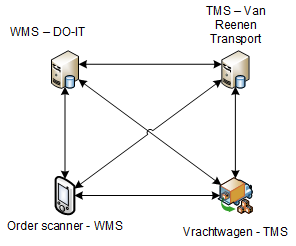 Iedere partij heeft zijn eigen ‘ledger’ met eigen data 

Data op basis van consensus 

Systemen die met elkaar communiceren
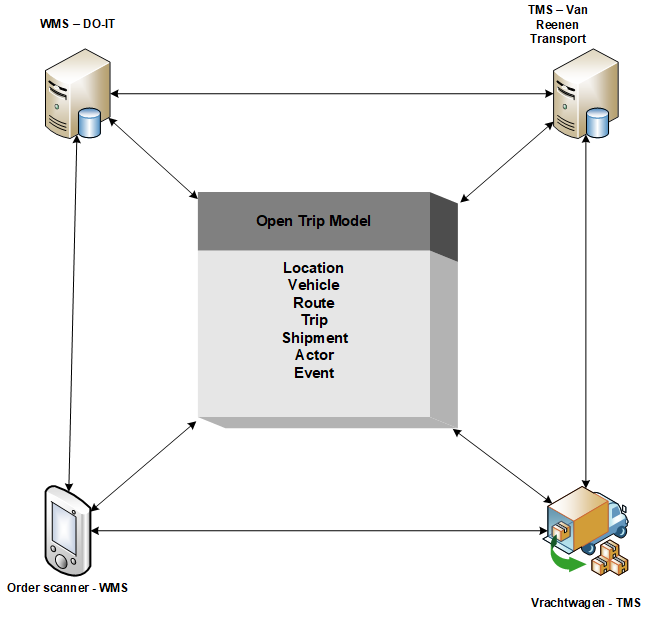 Model voor datadeling: Open Trip Model
“Open Trip Model is a simple, free, lightweight and easy-to-use data model, used to exchange real-time logistic trip data on the web”

Open standaard

Nadruk op zoveel mogelijk apparaten met elkaar kunnen verbinden (interoperabiliteit)

Momenteel in beheer van SUTC
Data
Emissiefactor
CO2-model
Voorbeeld van de berekening:
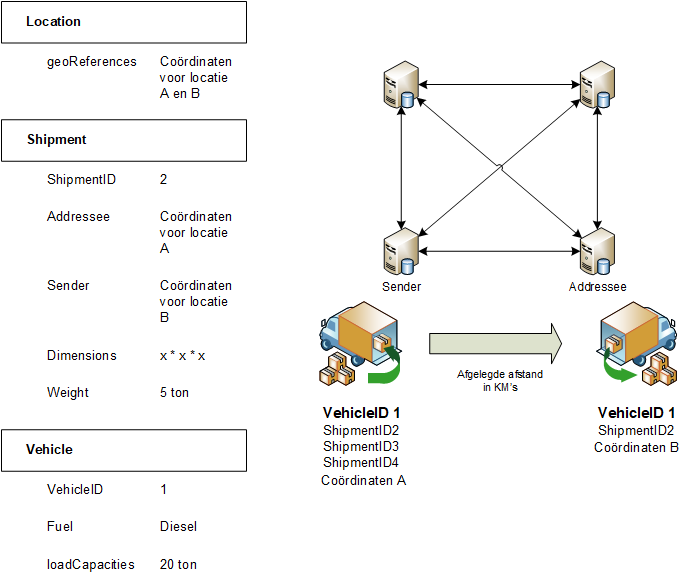 Het aantal gereden kilometers van locatie A naar B
Brandstofverbruik van de totale rit
Benuttingsgraad van het product gedurende de rit
Bedankt voor de aandacht!
Vragen?